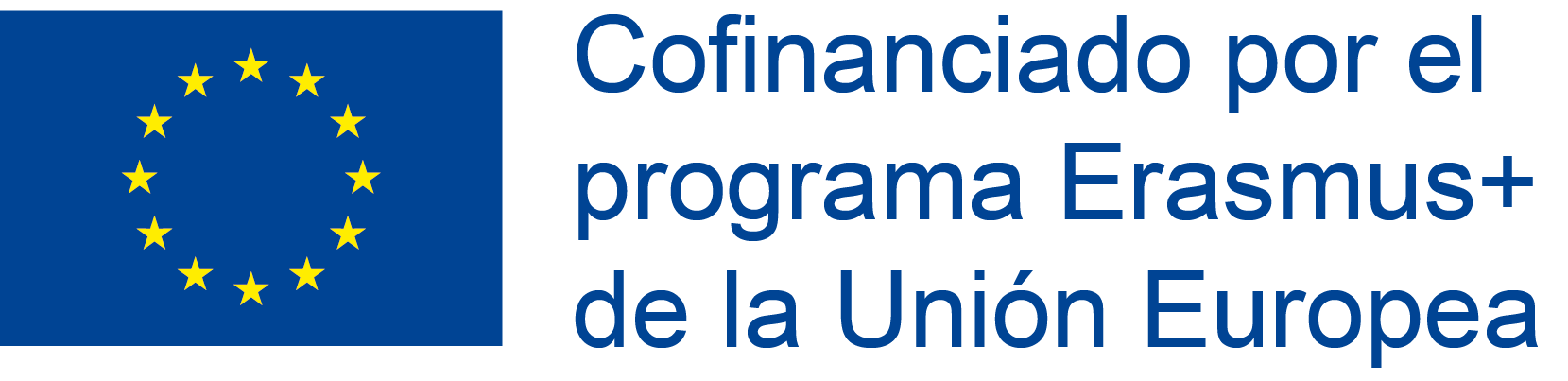 Erasmus+IES Juan Carlos I
Convocatoria 2020
JC1 pone rumbo a tu futuro III
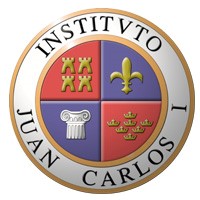 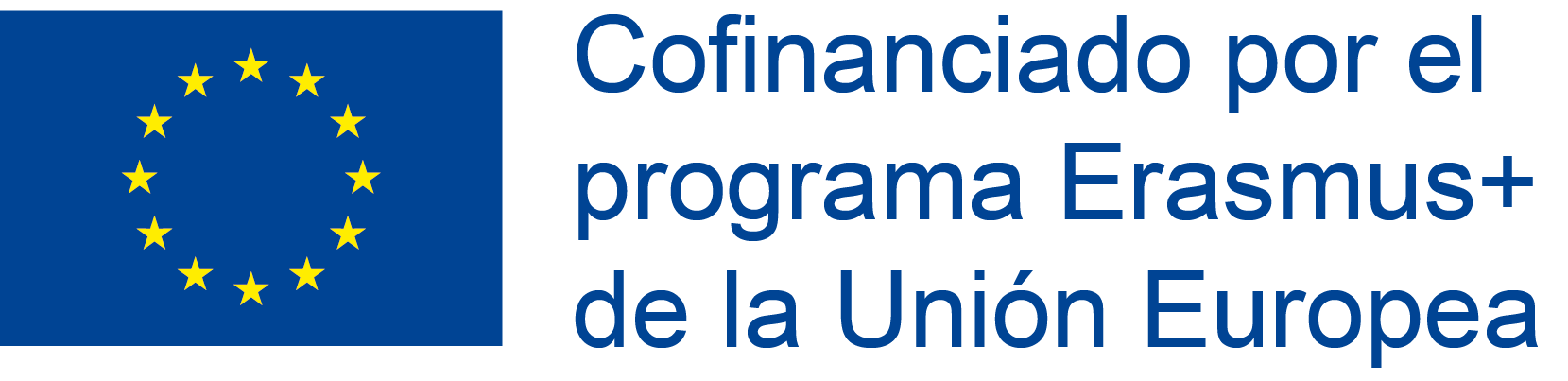 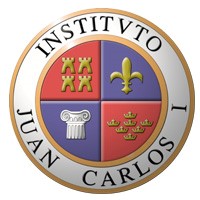 ¿Qué es Erasmus+?
Erasmus+ es el programa de la UE en el ámbito de la educación para el periodo 2014-2020. 
El IES Juan Carlos I participa en la modalidad de ACCIÓN CLAVE 1: MOVILIDAD DE PERSONAS, dentro del proyecto KA102.
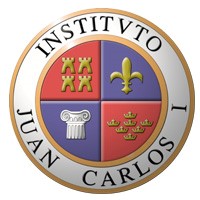 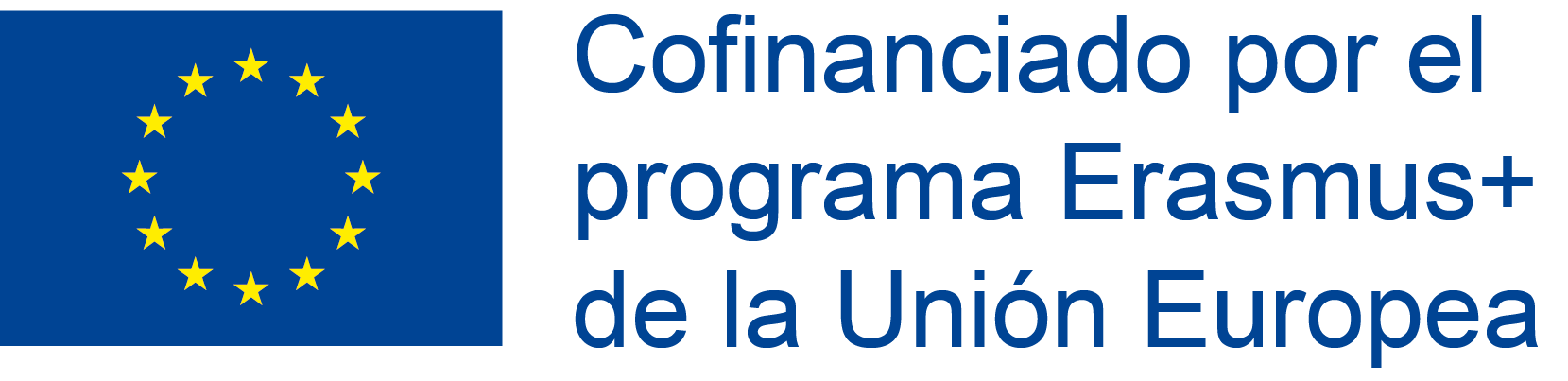 El programa Acción Clave 1 engloba (entre otras):- Proyecto de movilidad para estudiantes de Formación Profesional (C.F. Grado Medio).
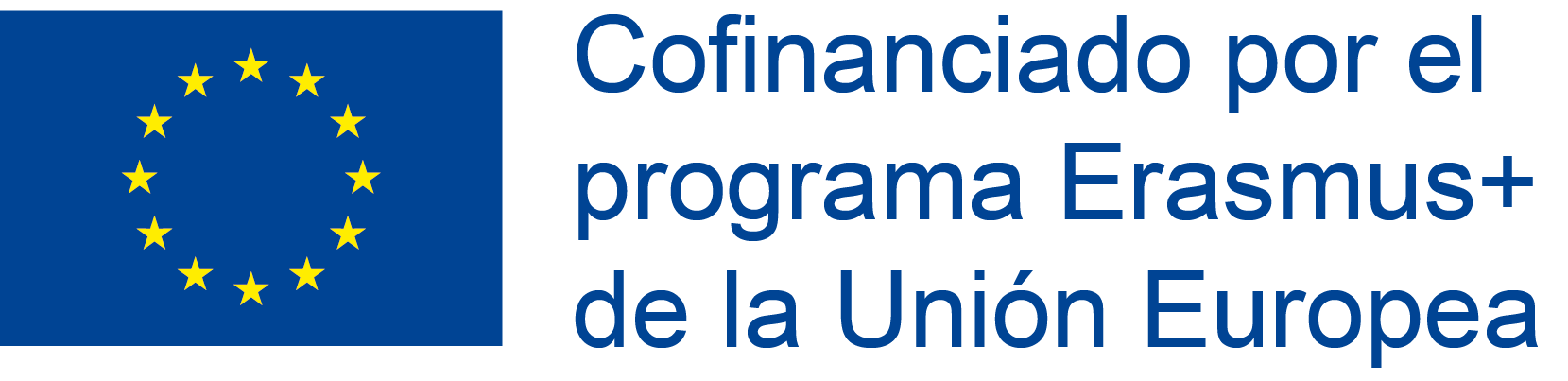 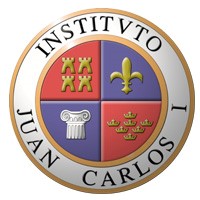 Países  admisibles y organizaciones de acogida
En la actualidad, tenemos socios para Operaciones de Laboratorio en: Pisa y Sicilia (Italia) , Francia y Holanda.
Para APSD: en Cork (Irlanda), Barcelos (Portugal) y Pisa (Italia).
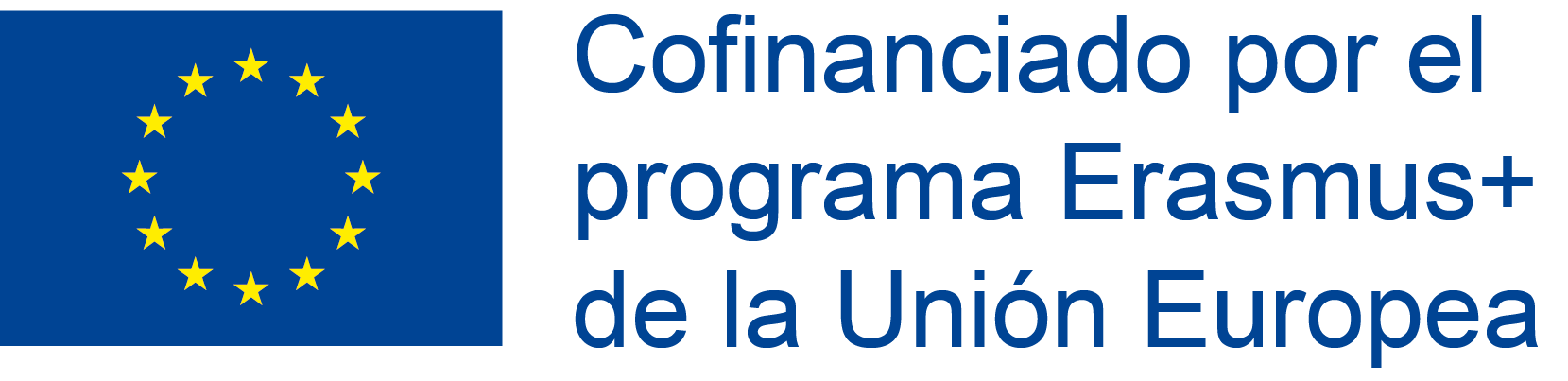 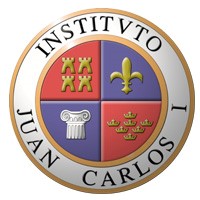 Información alumnos Grado Medio
Participantes:
A) Los alumnos matriculados en el IES Juan Carlos I matriculados en 1º para realizar la FCT durante el 2º curso.
B) Podrán participar los estudiantes de 2º curso, siempre que sean seleccionados durante su último año de estudios y realicen prácticas en el extranjero en el plazo de 1 año desde la obtención del título (hasta junio del año siguiente). Además, para la realización de la estancia postitulada el alumno no debe matricularse en ningún ciclo formativo de grado superior si ha finalizado el grado medio. Nota: esta opción por razones organizativas, en 2020, solo está disponible para alumnos presenciales.
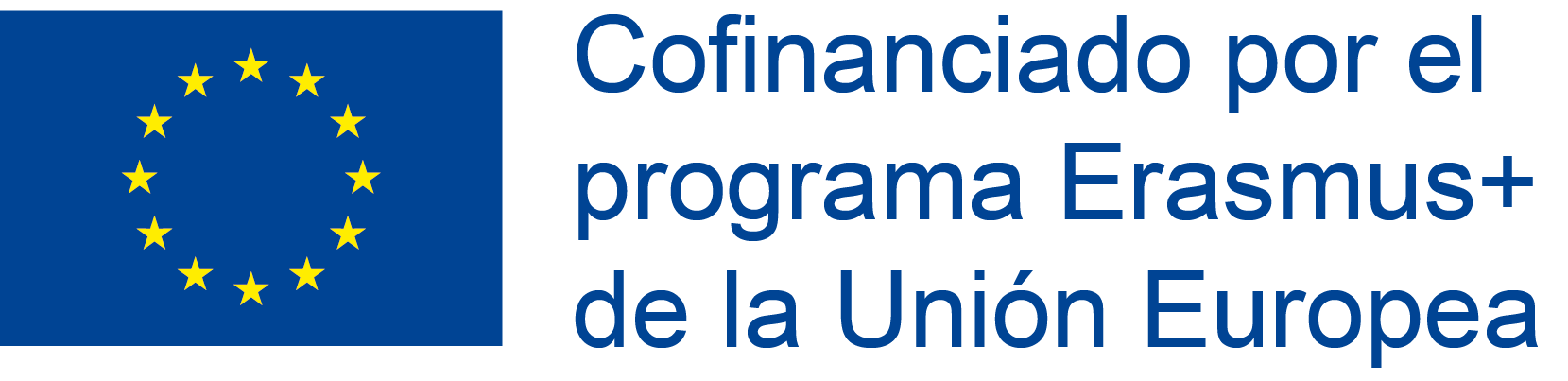 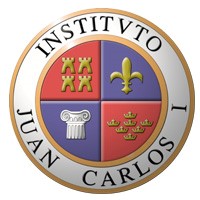 Duración de la actividad
El IES Juan Carlos I pretende que los alumnos de 1er curso que soliciten participar en el programa lo hagan a través de un programa de formación práctica que coincida con el periodo de FCT a realizar en 2º curso. Por tanto, la duración de la estancia será de 3 meses, tras lo cual, el alumno participante habrá logrado superar el módulo de FCT. 
Los alumnos que este año estén en 2º, al realizar la FCT en España en este curso escolar, se irán por un periodo más amplio: 93 días, que se llevarán a cabo durante el 1º trimestre del curso 2020-2021 (sep.-diciembre).
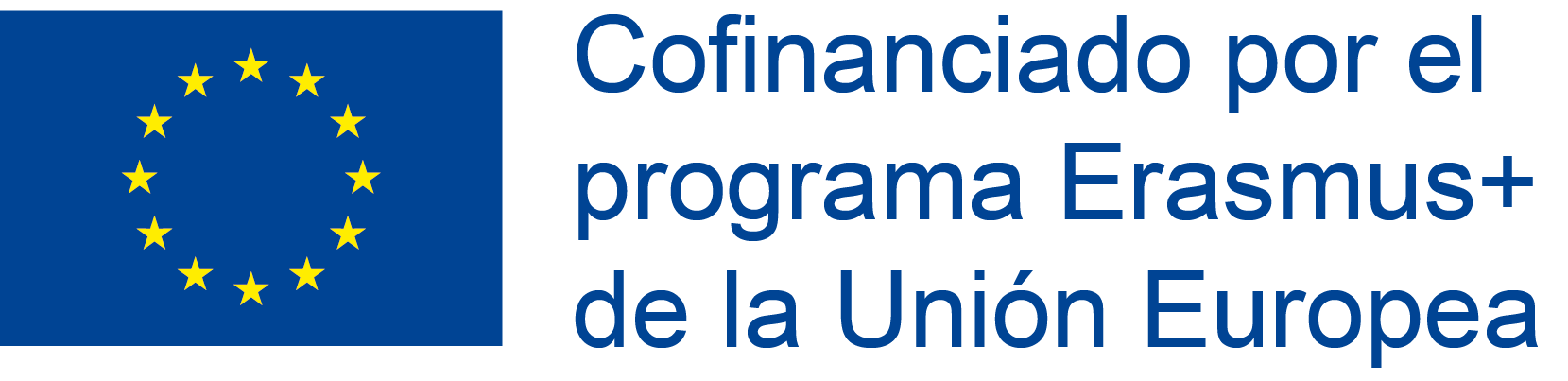 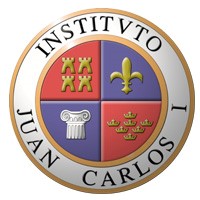 Financiación
1. Viajes (ida y vuelta): 
Recorridos entre 500 y 1.999 km ( aproximadamente 275 euros por participante, depende de la distancia del país de destino).

2.  Apoyo individual estancia: 
Hasta el día 14 de estancia: depende del país de destino (ejemplos: Irlanda 25-100 euros-día, Italia: 23-92 euros, Reino Unido 28-112 euros, Francia: 25-100 euros).
A partir del día 15: el 70% de la cantidad anterior por día.
Por ejemplo, las movilidades de este año han sido becadas con la siguiente cantidad:
Irlanda: 3.864 euros por una movilidad de 12 semanas.
Italia: 3.578 euros por una movilidad de 12 semanas.
Nota: estas cantidades son ORIENTATIVAS Y CADA AÑO CAMBIAN SEGÚN CONVOCATORIA.
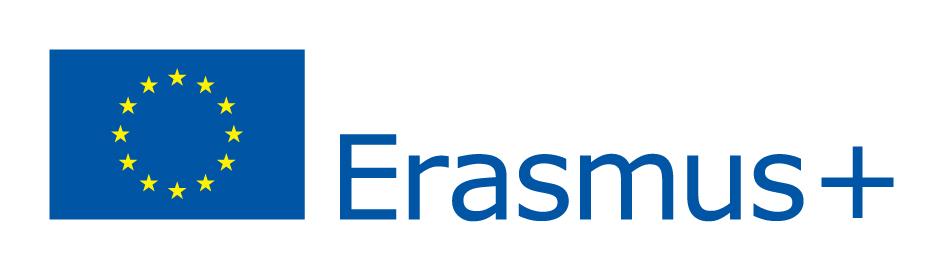 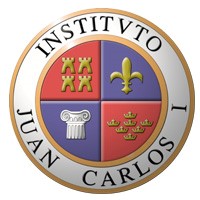 ¿Hay otras becas para financiarse?
Determinadas CCAA y Ayuntamientos locales potencian las movilidades de sus alumnos con becas complementarias que son compatibles con la BECA Erasmus+. Por ejemplo, el Ayuntamiento de Lorca concede anualmente una ayuda complementaria de 300 euros para alumnos de Grado Superior que vayan a realizar una estancia formativa Erasmus (formación o de prácticas) en el extranjero. Otros ejemplos (programa Iberia Erasmus, conciertos Erasmus con bancos, etc.).
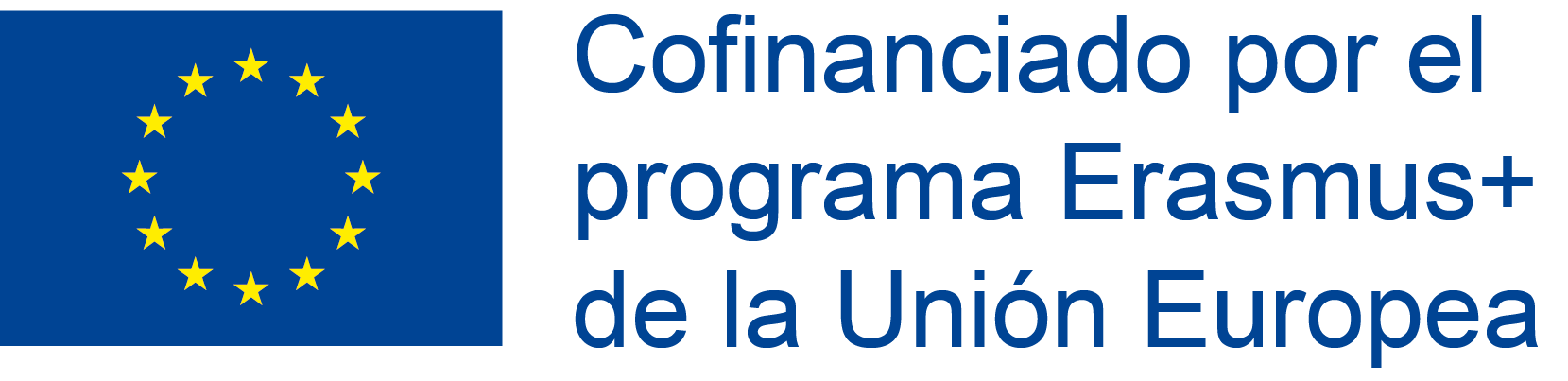 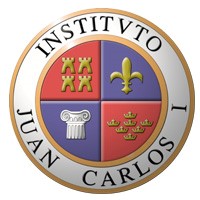 ¿Cómo se realizan los pagos?

Aunque la beca Erasmus + se calcula sobre una base mensual, se hace efectiva en dos entregas diferenciadas. La primera se pagará antes de la estancia y comprenderá el 70-80% de la cantidad total. El 30-20% restante se pagará tras la estancia, una vez entregado el informe final.
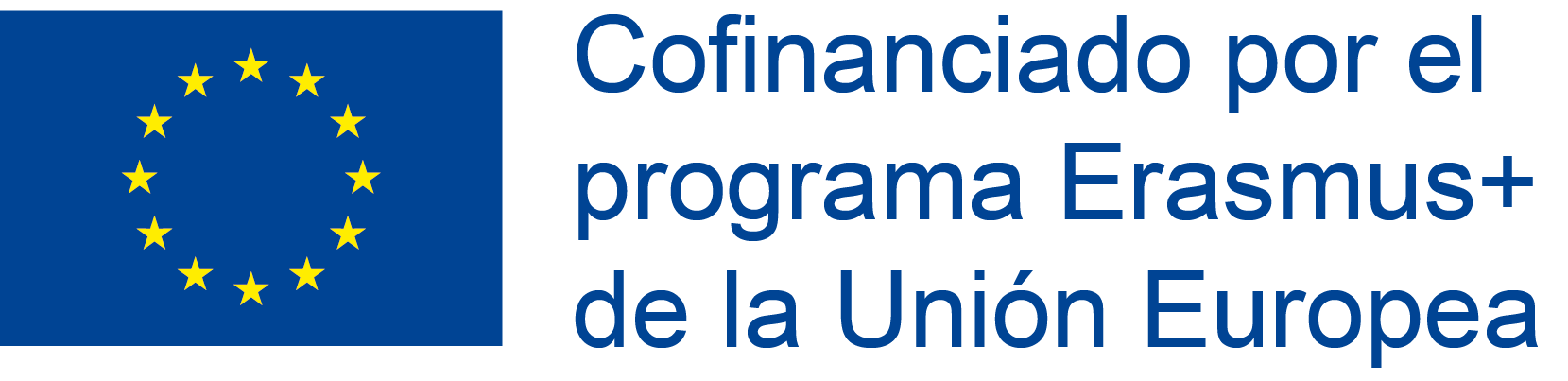 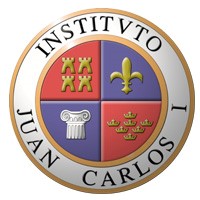 PREGUNTAS FRECUENTES
1. ¿Qué nivel de idioma debo manejar?

El programa Erasmus+ no exige, como condición para participar, un nivel determinado de idioma. 

El apoyo lingüístico en línea (Online Linguistic Support – OLS) apoya el aprendizaje de idiomas para los participantes en el programa de movilidad Erasmus+. El OLS ofrece a los participantes en las actividades de movilidad a largo plazo de Erasmus+ (Acción clave 1) la oportunidad de valorar sus competencias en las lenguas extranjeras que utilizarán para trabajar en el extranjero. Por otra parte, los participantes seleccionados podrán realizar un curso de idioma en línea para mejorar sus competencias.
La evaluación final del curso se certifica.
Los participantes deben obligatoriamente completar su primera prueba de nivel antes de iniciar el programa para evaluar sus competencias lingüísticas. Los resultados de la prueba no impiden a los participantes realizar el programa de movilidad pero las instituciones u organizaciones de origen pueden utilizarlos para identificar a los participantes que necesitan más apoyo en idiomas.
Los participantes, en función del resultado obtenido en la prueba de nivel podrían tener la oportunidad de acceder a la plataforma de aprendizaje de OLS para realizar un curso de idioma en línea antes o durante su período de movilidad. El estudiante y la institución u organización encargada de su selección deberán llegar a un acuerdo sobre esta cuestión.
Al final de su período de movilidad, los participantes deberán realizar una segunda prueba de nivel para evaluar el progreso que han logrado (obligatorio).
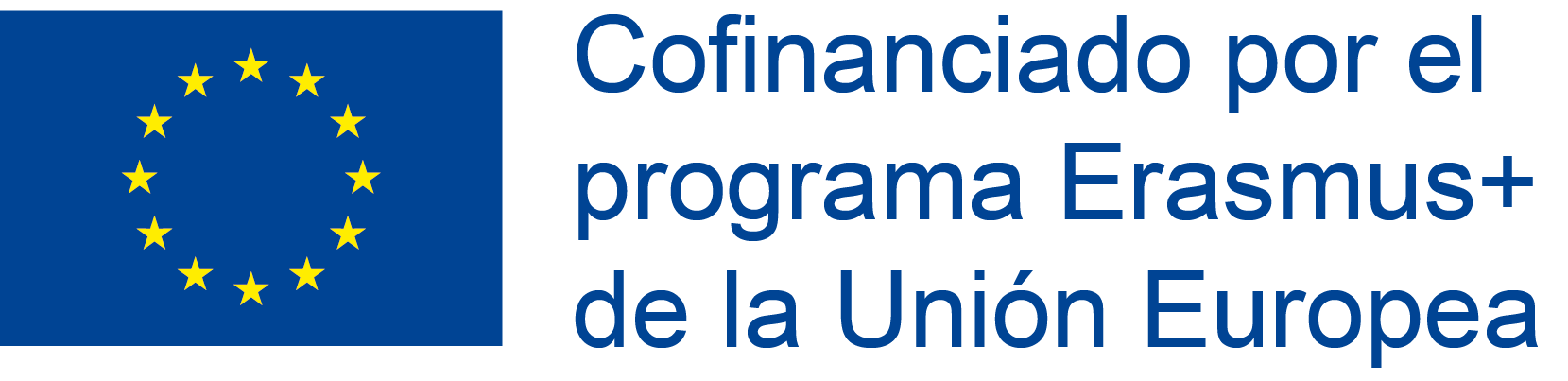 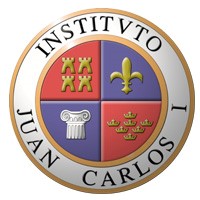 2. ¿Hay criterios de selección?
Hay criterios para seleccionar al alumnado. Ello es necesario por dos motivos: por un lado, es posible que el IES no tenga plazas suficientes para enviar a todo el alumnado y, por otro, puede que el alumno no reúna el perfil de alumno Erasmus+.
Recordad que la experiencia Erasmus+ requiere autonomía, capacidad resolutiva, arrojo y habilidades sociales.
Los criterios de selección estarán publicados en junio, cuando salga la convocatoria. De todas formas, en la web Erasmus del IES se pueden ver los criterios de este año para tener referencias.
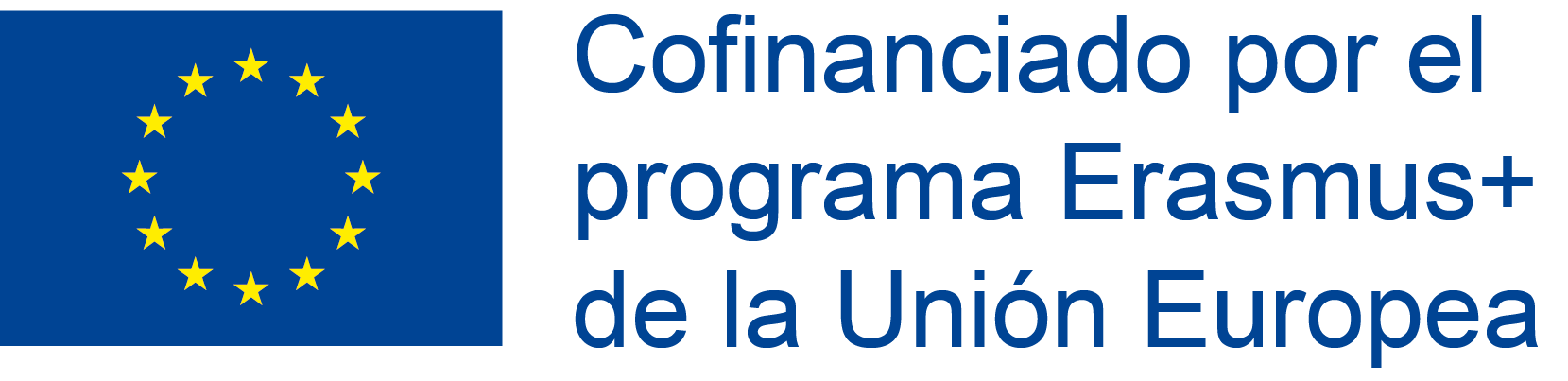 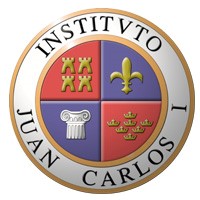 3. ¿Debo pasar un proceso de selección por parte de la empresa de acogida?
1. Para los alumnos de APSD: el alumno NO DEBE PASAR otro proceso de selección, en los casos de Portugal e Italia. Para el caso de Irlanda, el alumno debe pasar una entrevista SKYPE en inglés.
2. Para alumnos de Operaciones de Laboratorio: el alumno no debe pasar otra entrevista para Italia y Francia. Para Holanda sí, que se realizará en Murcia (España).
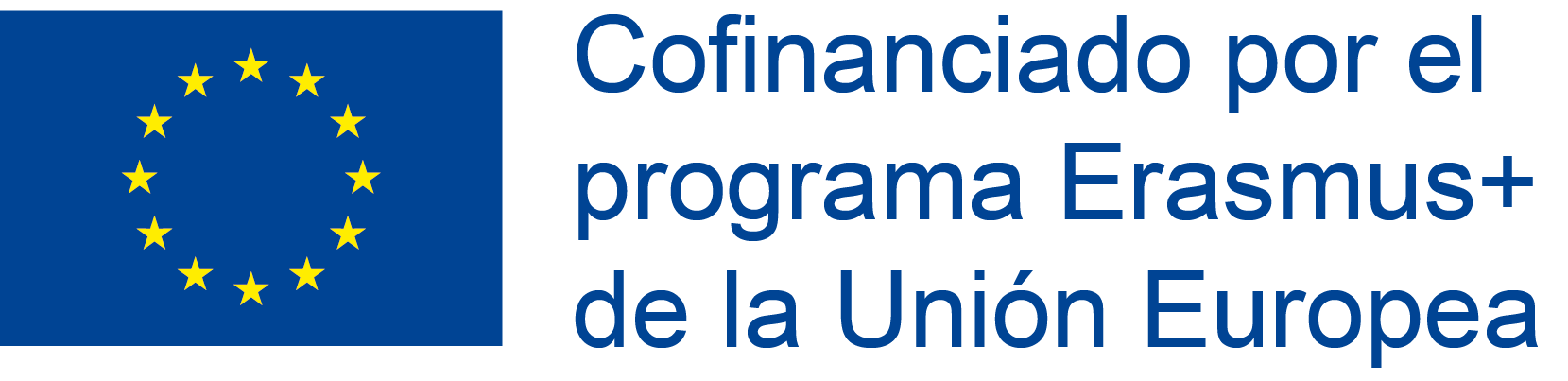 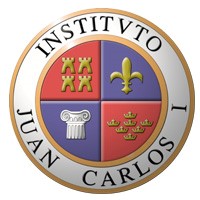 4. ¿Tengo para presentar mi candidatura?
1er paso: presentar PRECANDIDATURA. Dado que los proyectos de movilidad deben estar presentados en febrero, hay que saber cuantas plazas se piden y destinos. Para ello, los alumnos que estén pensando en irse de Erasmus deben NOTIFICARLO durante el 1º trimestre del curso a su tutora FCT, a efectos de realizar una previsión.
2º paso: solicitar candidatura en junio. Importante: el hecho de que un alumno indique que quiere irse de Erasmus Plus en fase de precandidatura, EN NINGÚN CASO supone derecho a plaza en junio. En la convocatoria oficial que se hará junio, competirá por una plaza con el resto de candidatos que deseen presentarse.
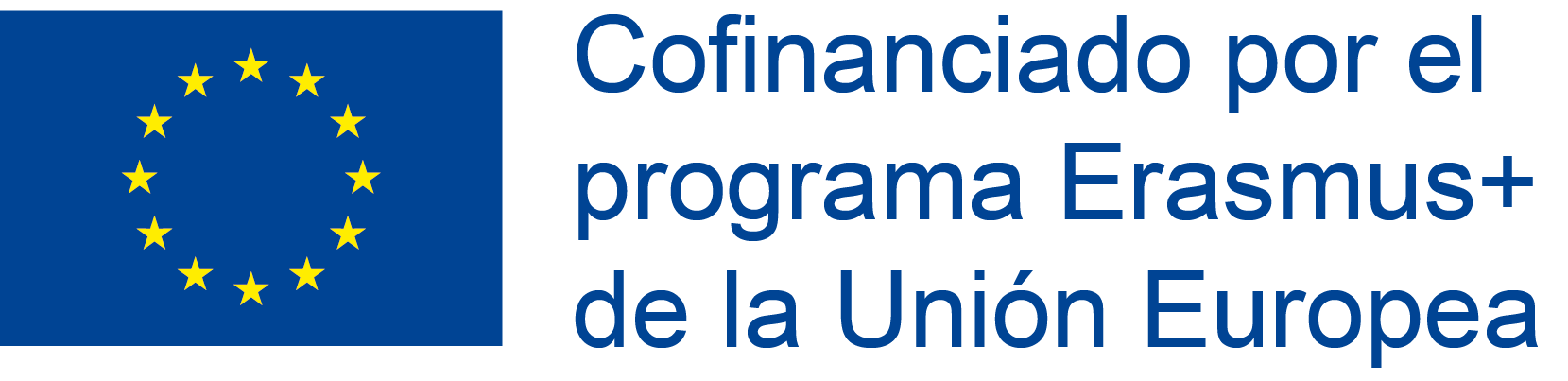 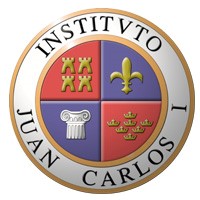 Ventajas de la participación en Erasmus+
Mejorar el nivel de aptitudes y competencias, incluidos aquellos alumnos y alumnas que tienen menos oportunidades
Aumentar la empleabilidad y la mejora de las perspectivas profesionales
Potenciar la dimensión internacional de la educación y la formación
Favorecer el sentido de la iniciativa, la autoestima y la autocapacitación
Mejorar el aprendizaje de las lenguas
Promover la interculturalidad
Adquirir el Suplemento Europass
CALENDARIO DE INSCRIPCIÓN
1. Fechas para presentar la pre-candidatura: 1º trimestre del año escolar 2019-2020. Notificar a la tutora de FCT.
 2. Fechas para presentar candidatura: junio 2020.
3. Selección de alumnos: finales junio 2020.
4. Fecha de realización de movilidades postituladas: septiembre-diciembre 2020.
5. Fecha de realización de movilidades FCT: marzo-junio 2021.
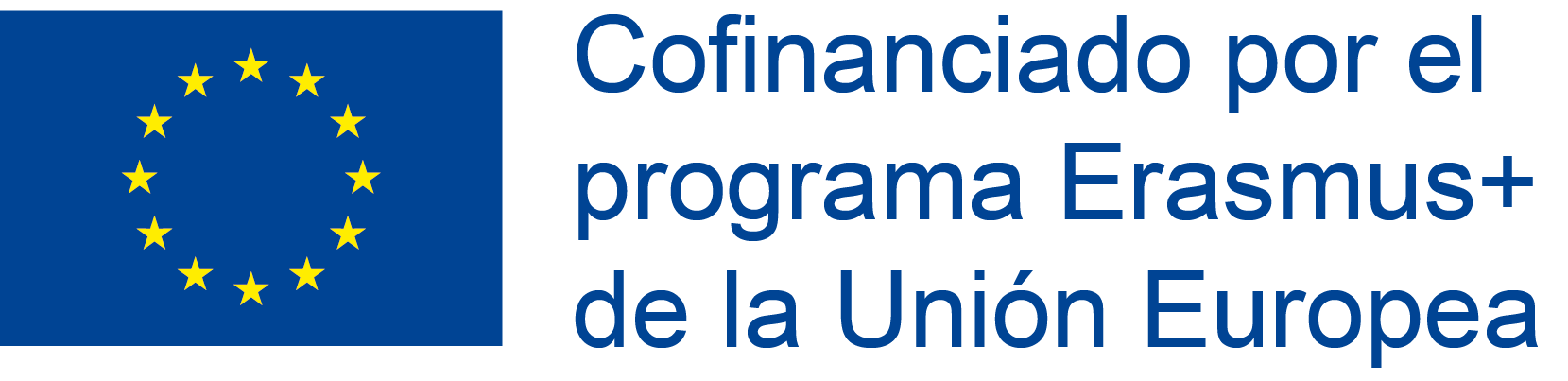 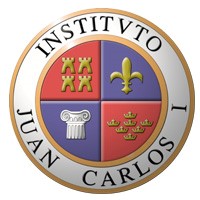 “Poniendo rumbo a nuestro destino”
Ánimo, Europa te espera